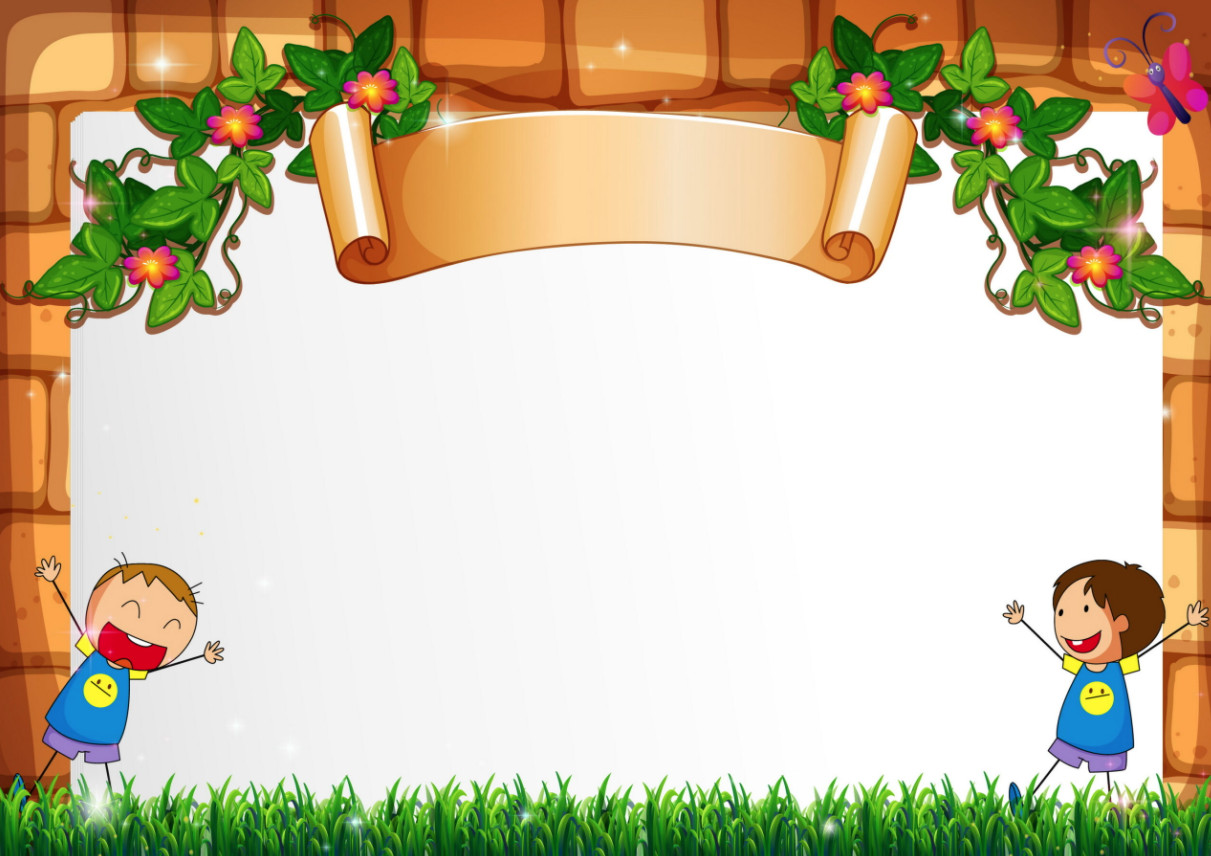 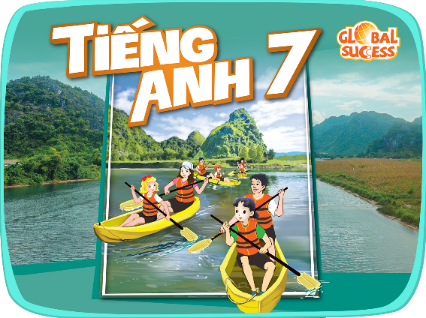 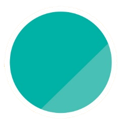 4
MUSIC AND ARTS
Unit
CAT HUNG SECONDARY SCHOOL
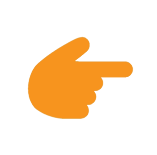 LESSON : SKILLS 1
WELCOME TO OUR CLASS !
Cat Hung Secondary School
Teacher : Thuy Tran
Unit
Teacher :Tran Thi Thu Thuy
1. What’s the video about ?
WARM-UP
=>Water puppetry/ Water sports/ Water dance
2. Where in Viet Nam did water puppetry originate?
=>In the North. / In the Central region./ In the South
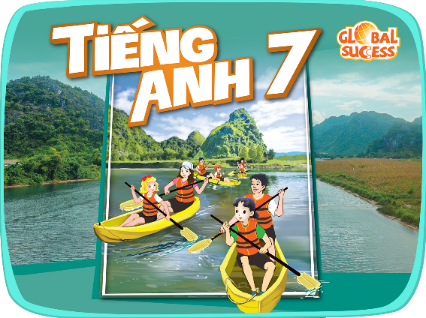 4
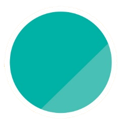 Unit
MUSIC AND ARTS
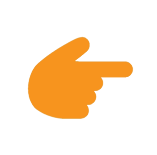 LESSON 5 : SKILLS 1
I. VOCABULARY
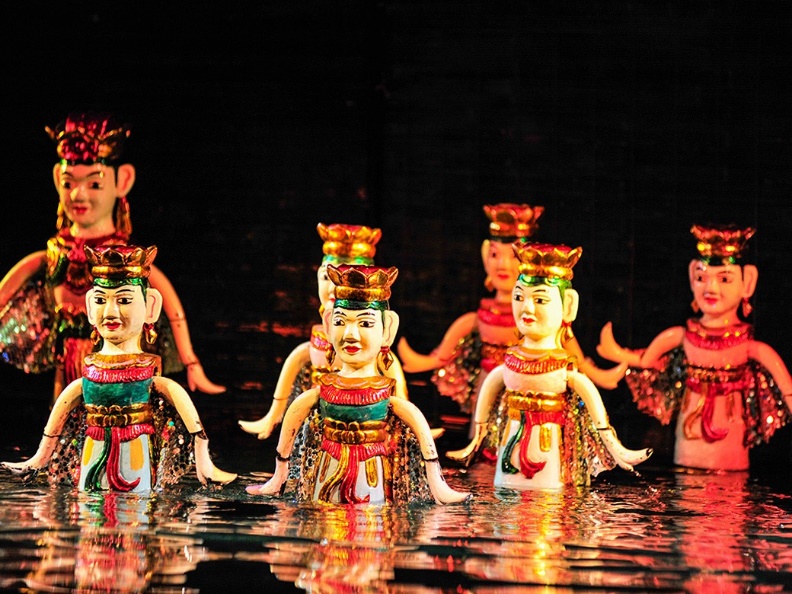 Water puppetry (n)
/'wɔ:tə[r]  ˈpʌpɪtri/
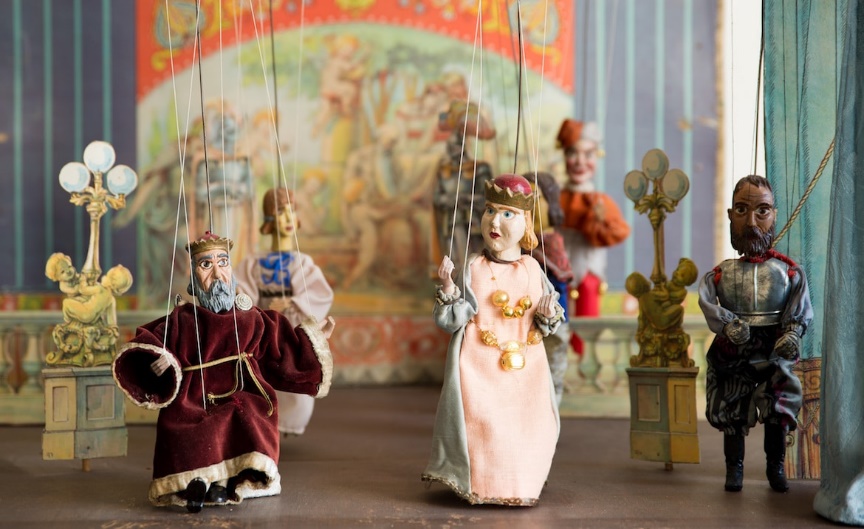 múa rối nước
I. VOCABULARY
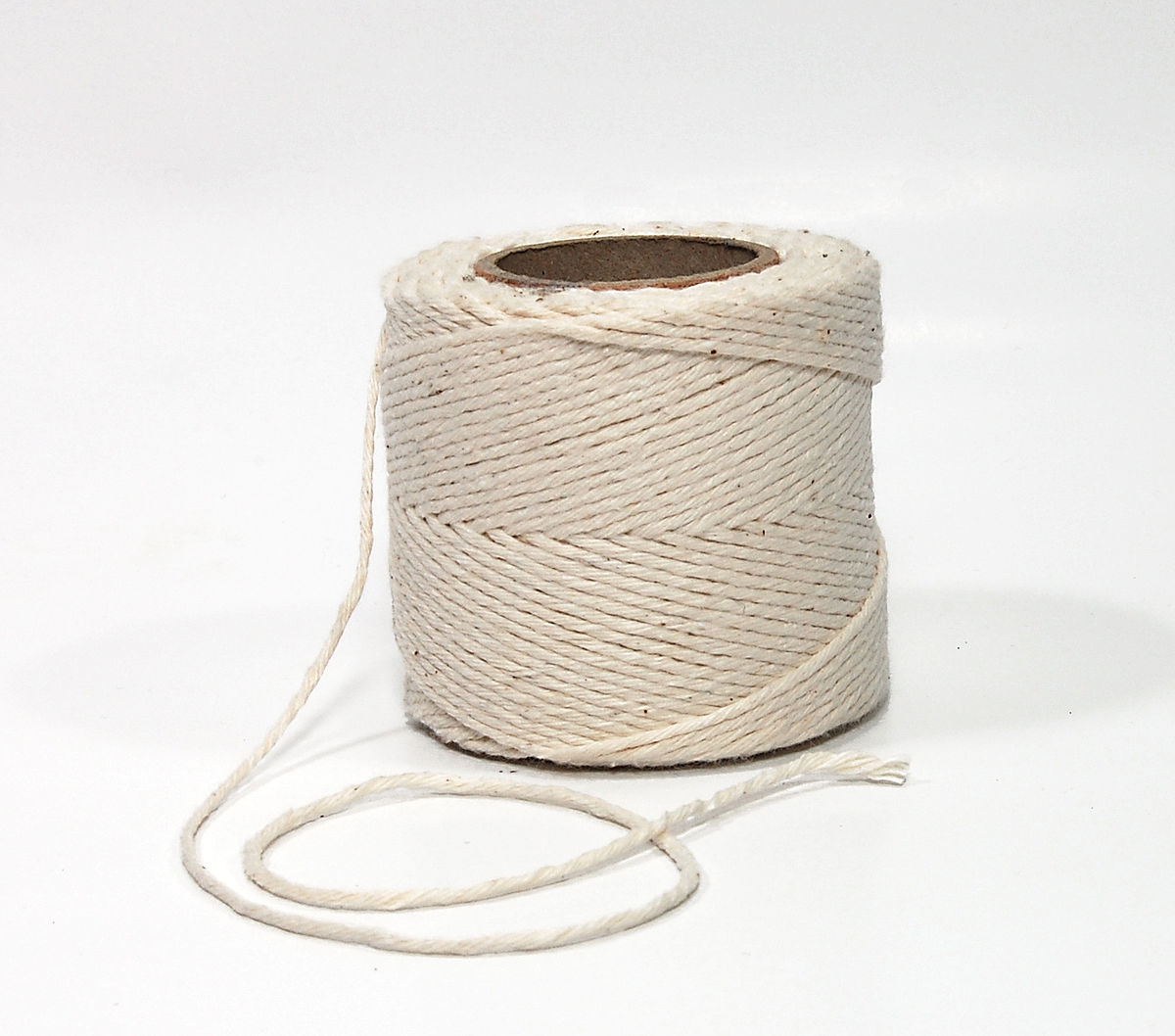 string (n)
/strɪŋ/
sợi dây
I. VOCABULARY
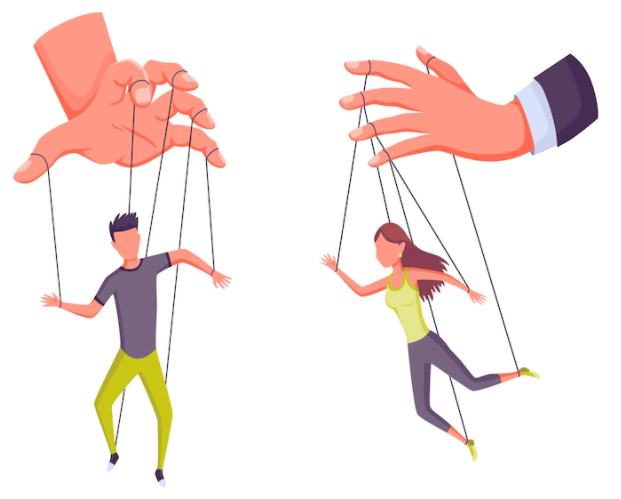 control (v)
/kənˈtrəʊl/
kiểm soát, điều khiển
I. VOCABULARY
DISCUSSION
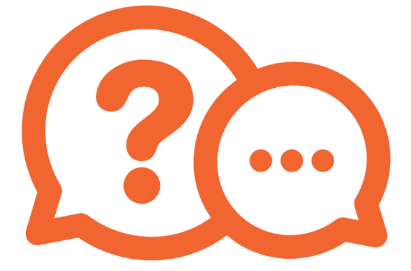 The show was …………….(boring/ fantastic)
The artists stood ………………a screen. (behind/ in front of).
They used …………………….to control the puppets. (a remote control/ strings).
Water puppetry is a…………….art form. (modern/ traditional)
DISCUSSION
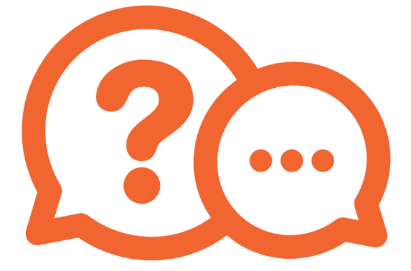 The show was …………….(boring/ fantastic)
The artists stood ………………a screen. (behind/ in front of).
They used …………………….to control the puppets. (a remote control/ strings).
Water puppetry is a…………….art form. (modern/ traditional)
READING
1
Read the email and match the highlighted words with their meanings.
To: sue@fastmail.com 
Subject: A water puppet show 
Dear Sue,
How are things with you? I arrived in Viet Nam three days ago, and everything is perfect.
Yesterday I went to see a puppet show at a theatre in the center of Ha Noi. The show was fantastic! The artists performed the show in a pool. They stood behind a screen. They used strings under the water to control the puppets and make them move on the water! The show was about rice farming and a festival in a village. People say that these shows are normally about everyday life in the countryside of Viet Nam. Water puppetry is a special traditional art form. People love it, and most tourists coming to Viet Nam love to see it. I wish you were here with me. See you next week.
Love,
Mary
What does ‘fantastic’ mean?
READING
1
Read the email and match the highlighted words with their meanings.
To: sue@fastmail.com 
Subject: A water puppet show 
Dear Sue,
How are things with you? I arrived in Viet Nam three days ago, and everything is perfect.
Yesterday I went to see a puppet show at a theatre in the center of Ha Noi. The show was fantastic! The artists performed the show in a pool. They stood behind a screen. They used strings under the water to control the puppets and make them move on the water! The show was about rice farming and a festival in a village. People say that these shows are normally about everyday life in the countryside of Viet Nam. Water puppetry is a special traditional art form. People love it, and most tourists coming to Viet Nam love to see it. I wish you were here with me. See you next week.
Love,
Mary
showed or presented

2. following tradition

3. nice, interesting

4. event or celebration
 performed
 traditional
 fantastic
 festival
READING
1
Read the email and match the highlighted words with their meanings.
1
To: sue@fastmail.com 
Subject: A water puppet show 
Dear Sue,
How are things with you? I arrived in Viet Nam three days ago, and everything is perfect.
Yesterday I went to see a puppet show at a theatre in the center of Ha Noi. The show was fantastic! 
The artists performed the show in a pool. They stood behind a screen. They used strings under the water to control the puppets and make them move on the water! The show was about rice farming and a festival in a village. People say that these shows are normally about everyday life in the countryside of Viet Nam. Water puppetry is a special traditional art form. People love it, and most tourists coming to Viet Nam love to see it. I wish you were here with me. See you next week.
Love,
Mary
Who went to see a water puppet show yesterday?
=> Mary
2. Where did the artists perform the show?
=> In a pool.
3. Who controlled the puppets?
=> The artists 
4. What are water puppet shows normally about?
=> About everyday life in the countryside of Viet Nam.
5. Is water puppetry a traditional Vietnamese art form?
=> Yes, it is
When was the puppet show?
 
2. Where was the show?
SPEAKING
4
Ask and answer about Mark’s school musical performance last year.
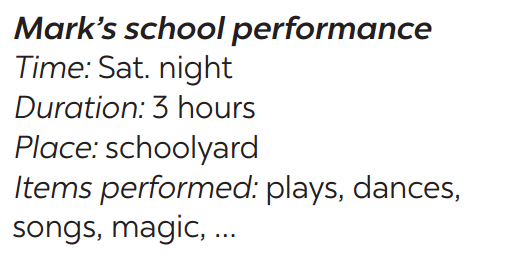 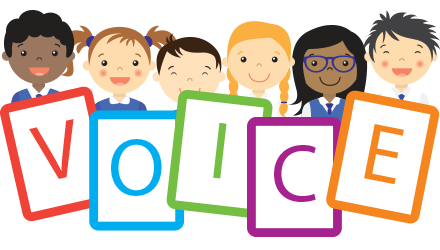 A: When was the performance? 
B: On Saturday night. 
A: How long did it last? 
B: It lasted three hours.
When is Teacher’s Day?
SPEAKING
Make a plan for the performance and talk about the items you will contribute.
5
Your school is going to have a musical performance to celebrate Teachers’ Day.
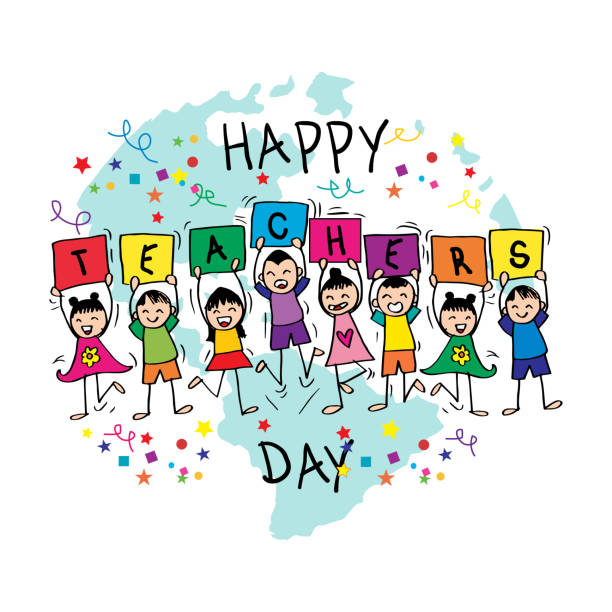 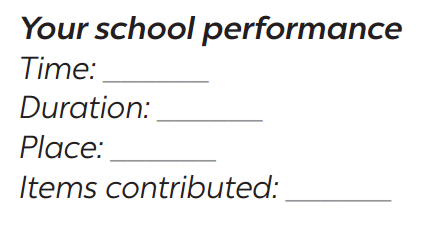 SPEAKING
Make a plan for the performance and talk about the items you will contribute.
5
Your school is going to have a musical performance to celebrate Teachers’ Day.
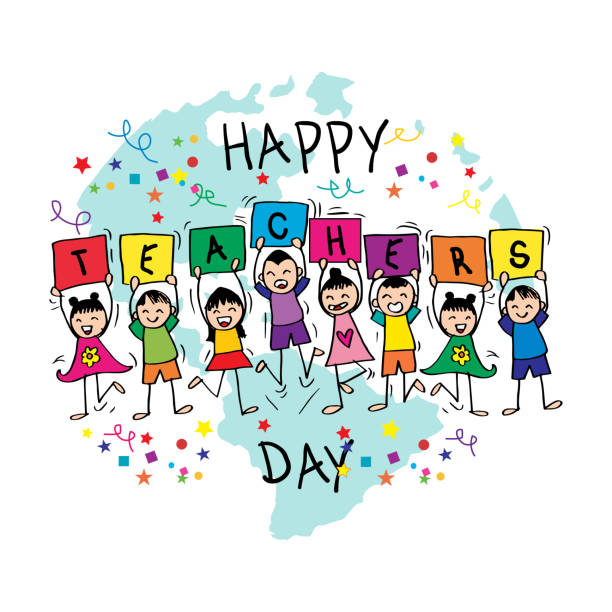 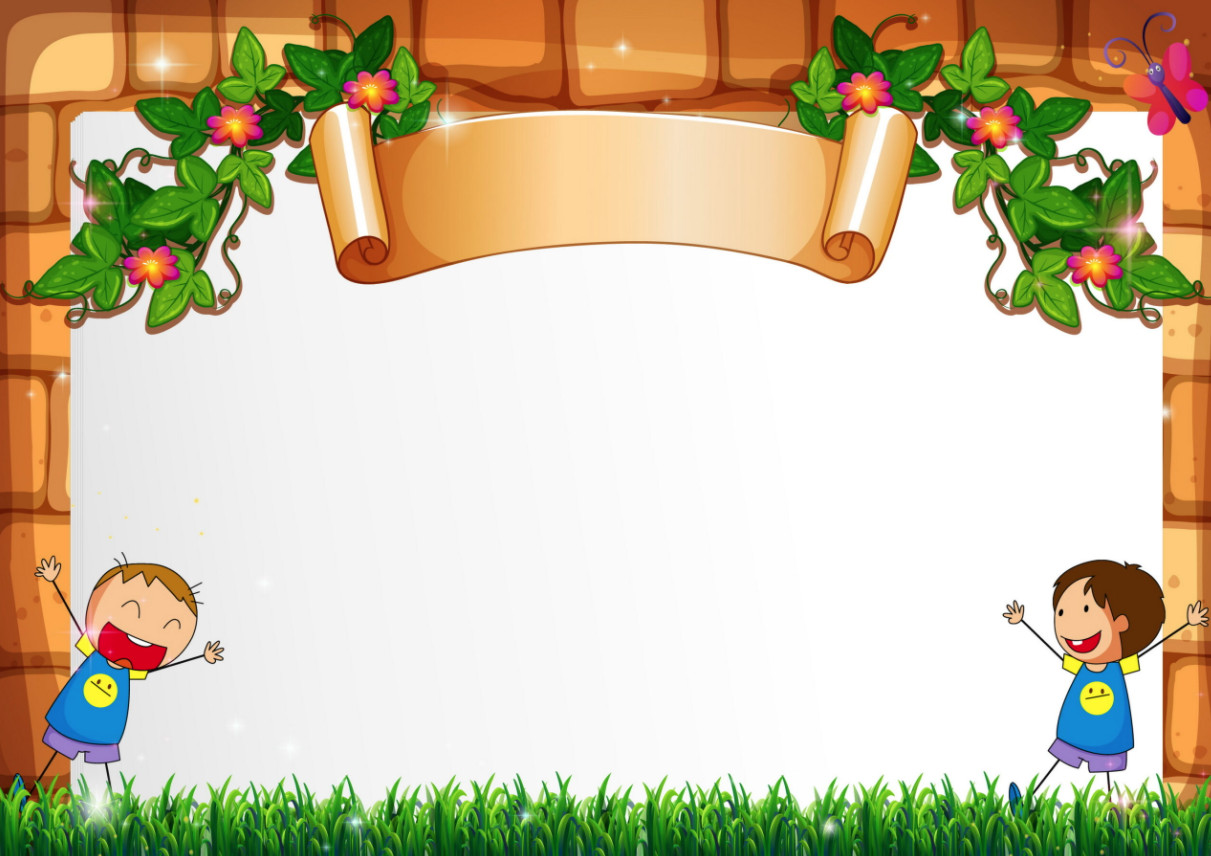 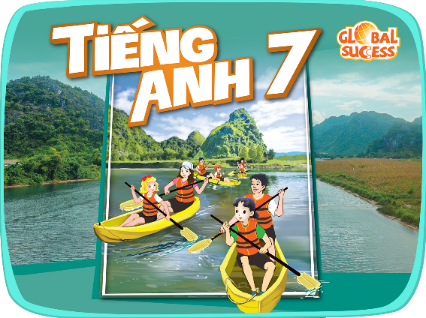 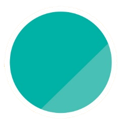 4
MUSIC AND ARTS
Unit
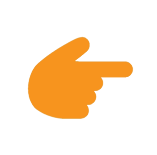 LESSON : SKILLS 1
CAT HUNG SECONDARY SCHOOL
THANKS FOR YOUR ATTENDENCE
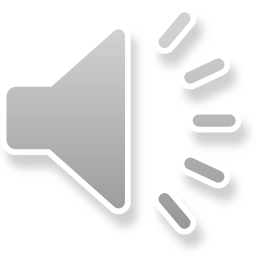 Cat Hung Secondary School
Teacher : Thuy Tran
Unit